Things Parents Provide For Their Children
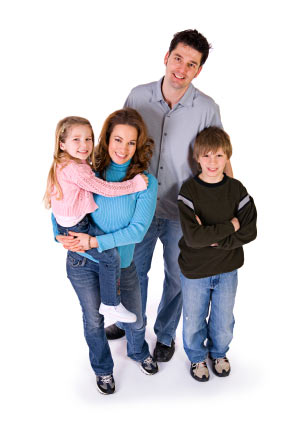 Parents Must Provide
“But if anyone does not provide for his relatives, and especially for members of his household, he has denied the faith and is worse than an unbeliever.” 
1 Timothy 5:8, English Standard Version
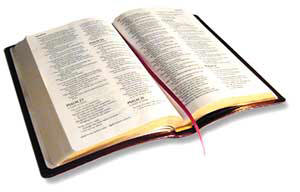 1. Physical Necessities
1 Timothy 5:8
2 Thess. 3:10
Matt. 6:25-26
Matt. 7:9-11
Prov. 31:15, 21
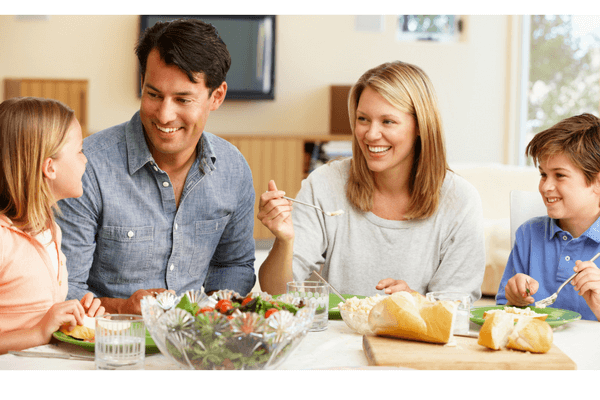 2. Training and Discipline
Prov. 22:6
Gen. 18:19
Deut. 6:6-9
Eph. 6:4

Discipline must be done in love (Prov. 13:24). 
Must be timely (Prov. 19:18). 
Bad behaviors must be corrected (Prov. 22:15).
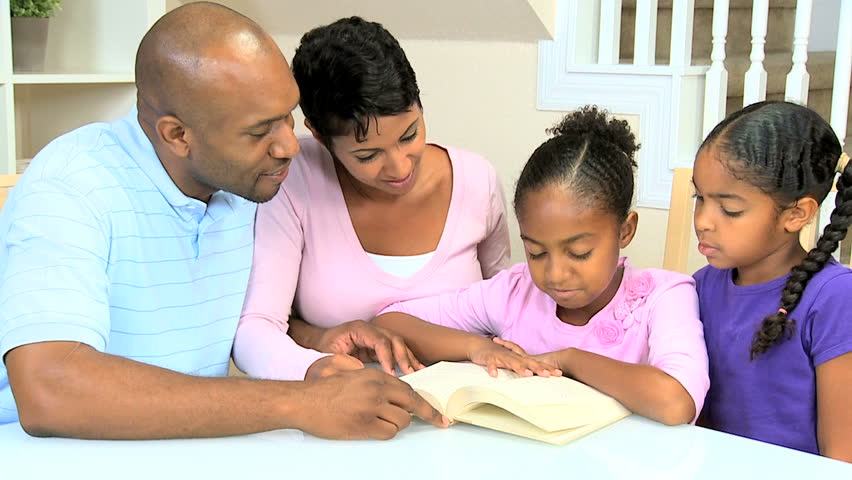 3. Good Example
Matt. 5:16
Phil. 3:17
Matt. 23:3
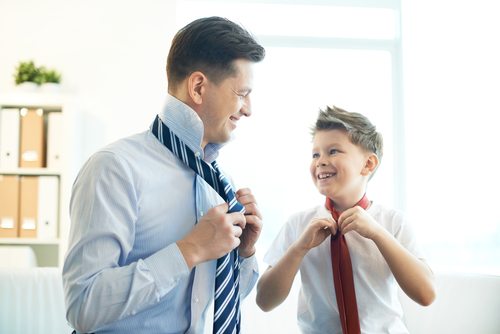 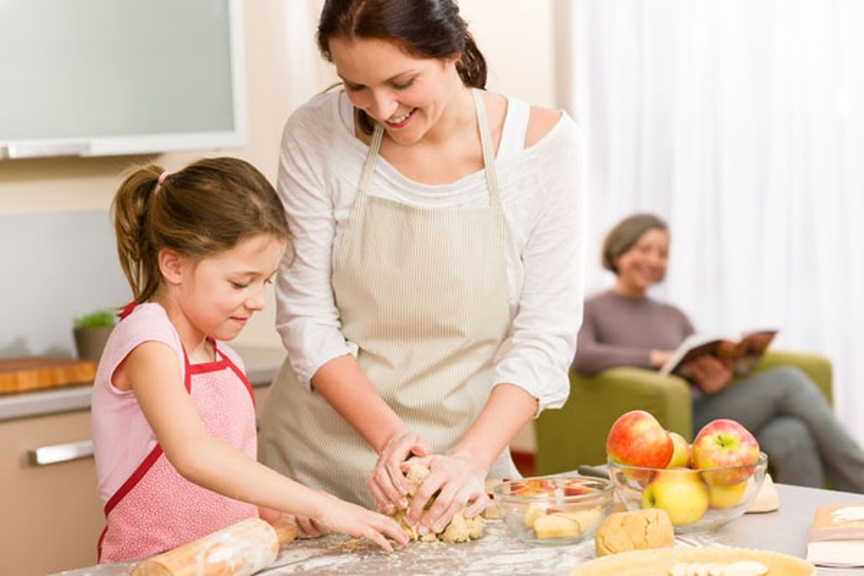 4. Stability
Luke 2:52
1 Cor. 13:4-7
Eph. 6:4
Mal. 2:13-16
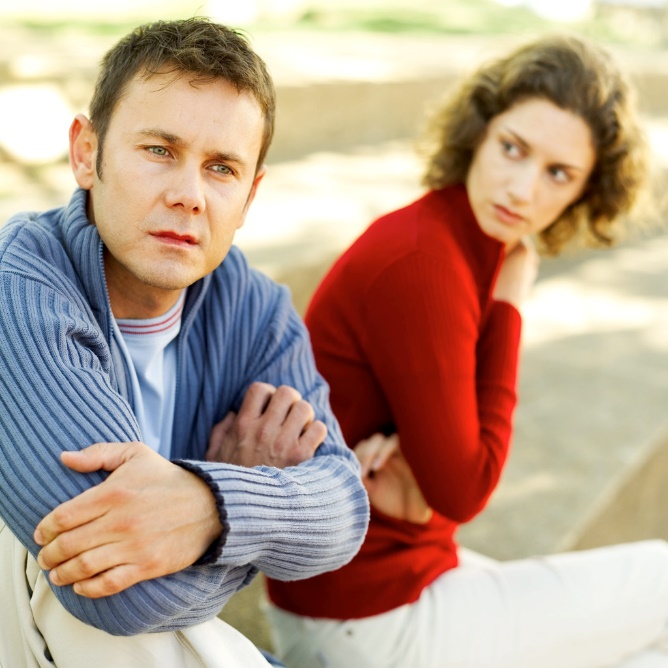 5. Comfort in Our Death
1 Thess. 4:13-18
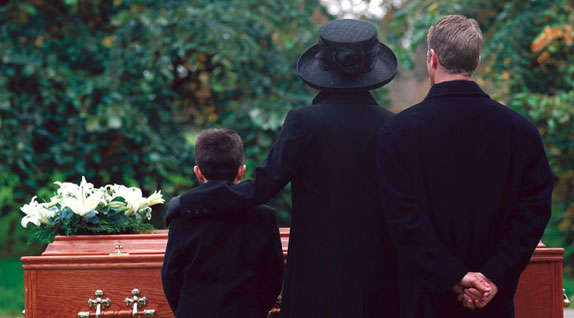 Parents Must Provide
“But if anyone does not provide for his relatives, and especially for members of his household, he has denied the faith and is worse than an unbeliever.” 
1 Timothy 5:8, English Standard Version
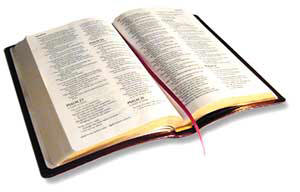